Урок русского языка в 3 классе по теме: «Правописание  окончаний имён прилагательных»


Автор: Панюкова Ольга Васильевна,
 учитель начальных классов 
МОУ «ООШ п. Восточный 
Ивантеевского района Саратовской	 области
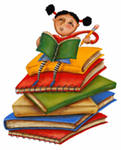 Экран настроения
«мне 
грустно»
«мне 
хорошо»
2
20 апреля
Классная работа
Минутка чистописания
ая     ое     ый       ые
Мимо маленькой Марины пробежал медведь с малиной
Таблица для оценивания
Словарная работа
Библиоте*ка
Здесь
Магази*н
                     галерея, тарелка,
                             лагерь, океан, 
                                  костюм.
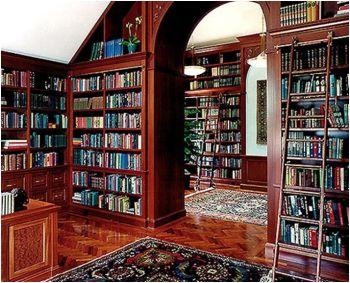 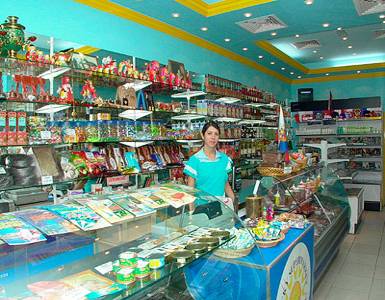 Проверь
Узкий                                звёздный
Скользкий                         устный
Редкий                              областной
Резкий                               поздний
Сладкий                            местный
Крепкий                            прелестный
Меткий
Задания из тестов
Вариант 1, з.14
Найди слово с непроизносимой согласной  и отметь его
Чудес…ный
Опас…ный
Ужас…ный
Праз…ник
физминутка
Творческая работа
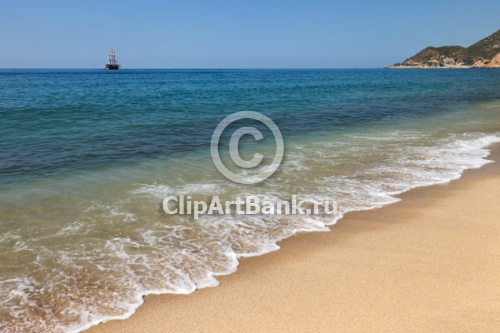 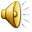 Творческая работа
Домашнее задание
1.Придумать и записать 7 словосочетаний существительное + прилагательное, используя словарные слова. (Указать род, число и падеж).
2. . с.125, упр. 4
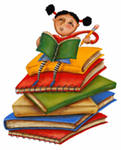 Экран настроения
«мне 
грустно»
«мне 
хорошо»
13
Сотовый телефон для СМС-сообщения (самооценка)
4
3
5
Спасибо за урок!
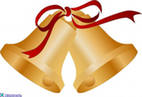 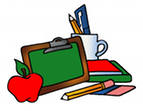 15